اهلا وسهلا
শিক্ষক পরিচিতি
দিলরুবা আক্তার 
সহকারী শিক্ষক মৌলভী
বড়ৈ কান্দি বাহরুল  উলূম দাখিল  মাদরাসা
কেরানিগঞ্জ,ঢাকা
মোবাইলনাম্বারঃ০১৭৭৭৮০৩৯৫৬
পাঠ পরিচিতি
শ্রেনীঃনবম
    বিষয়ঃহাদিস শরীফ
     অধ্যায়ঃ ২য়
     সময়ঃ৪০  মিনিট
       তারিখঃ০৩-১০-২০২0
চল কয়টি ছবি দেখি
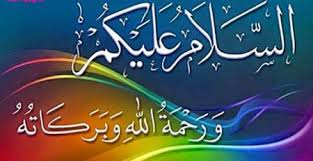 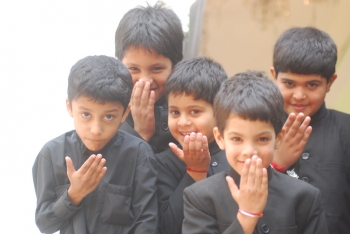 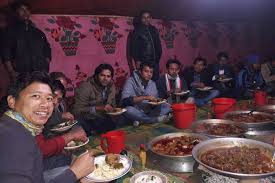 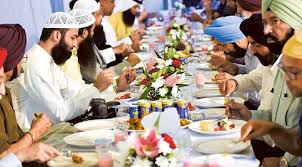 চল একটি ভিডি ও দেখি
আজকের পাঠ
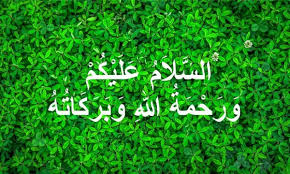 শিখন ফল
এই পাঠ শেষে শিক্ষার্থীরাঃ
اي الاسلام  خيرদ্বারা কী বোঝানো হয়েছে   তা বলতে পারবে   ।

হাদিসে  বর্ণিত ভালোকাজ দুটি কী তা ব্যাখ্যা করতে পারবে  ।
          হজরত আব্দুল্লাহ ইবনে আমর  (রা) জিবনী সম্পর্কে বর্ননা করতে পারবে  ।

متفق  عليه    কি বলতে  পারবে   ।   

          তাহকীক করতে পারবেঃ 

سأل     -  الاسلام   -   خير-   تطعم   -عرفت  -تقري
শিখন ফল
الحديث
عن عبد الله بن عمرو رضي الله تعالي عنه ان رجلا  سأل رسول الله           
صلي الله عليه وسلم اي الاسلام خير قال   تطعم الطعام وتقرئ الاسلام علي            عرفت و من لم تعرف                  
متفق عليه
হাদিসের অনুবাদ
হজরত আব্দুল্লাহ ইবনে আমর (রাঃ) হতে বর্ণিত ,জনৈক ব্যক্তি  হজরত রসুলুল্লাহ  (সাঃ) কে  প্রশ্ন করলেন  “হে আল্লাহর রসুল! ইসলামের মধ্যে কোন কাজটি সর্বোত্তম?” তিনি বললেন , “তুমি অপরকে খাদ্য দেবে এবং পরিচিত অপরিচিত সবাইকে সালাম দেবে ।
معاني مفردات
سأل        =সে প্রত্যাশা করল  ।
اي الاسلام  =ইসলামে কোনটি  ।
خير      =উত্তম  ।
تطعم       =তুমি খাওয়াবে  ।
الطعام      =খাদ্য  ।
تقرأ      =তুমি পাঠ করবে  ।
হাদিস  সংশ্লিষ্ট প্রশ্নোত্তর ।
প্রশ্নঃاي الاسم  خير   দিয়ে কি বুঝানো হয়েছে   ?   
উত্তরঃاي الاسلام   দিয়ে কি বোঝানো হয়েছে তা নিচে আলোচনা কর হলো  ।
اي اداب الاسلام  তথা ‘ইসলামের কোন শিষ্টাচার উত্তম, এ কথা বোঝানো  হয়েছে  ।

اي علامات  الاسلام  তথা ইসলামের কোন নিদর্শন উত্তম এ কথা বোঝানো হয়েছে  ।

اي اوصاف الاسلام  তথা ইসলামের উত্তম গুনাবলি কী তা বোঝানো উদেদশ্য  ।
اي اعمال الاسلام  তথা ইসলামের কোন আমলটি উত্তম তা বোঝানো  উদ্দেশ্য ।
হযরত আবদুল্লাহ ইবনে আমর (রাঃ)  সম্পর্কে কী জান
উত্তরঃহযরত আবদুল্লাহ  ইবনে আমর (রাঃ)-পরিচয়ঃ
নাম  ওপরিচয়ঃ    নাম আবদুল্লাহ, উপনাম আবু মুহাম্মদ ও  আবু আবদুর   রহমান, পিতার নাম আমর, দাদার নাম আস ।
ইসলাম গ্রহণঃ  হযরত আবদুল্লাহ (রাঃ)মক্কা বিজয়ের  পূর্বে পিতাসহ মদিনায় হিজরত করেন এবং পিতার আগেই ইসলাম গ্রহণ করেন।
      তিনি  ছিলেন হাফেযে কুরআন ,কারী আবেদ ও পরহেযগার সাহাবী ।
হাদীস বর্ণনাঃ   তিনি মোট ৭০০টি হাদিস বর্ণনা করেন। তন্মধ্যে মুত্তাফাকুন আলাইহি ১৭ টি ।স্বতন্ত্রভাবে বুখারীতে ৮টি ওমুসলিমে  ২০ টি স্থান পেয়েছে ।
ইন্তেকালঃ    ৬৫হিজরীতে৭২ বছর বয়সে  এ মহান সাহাবী মিসরের ফুসতাত নগরীতে ইন্তেকাল করেন ।
একক কাজ
প্রশ্নঃহাদিসে বর্ণিত  ভালো কাজ দুটির আলোচনা কর  ।


উত্তরঃইসলাম মানবতার ও শান্তির ধর্ম  ।মানুষের  জন্য কষ্টকর এমন কাজ ইসলামে বাধ্যতামূলক করা হয়নি,বরং মানুষের জন্য সুখকর এমন কাজে ইসলাম  আদেশ দিয়েছে ।মানুষের মাঝে পারস্পারিক সম্পর্ক, ভালোবাসা ওভাব বিনিময়ের অন্যতম মাধ্যম হচ্ছে সালাম ওখাদ্য খাওয়ানো ।কেননা সালামের মাধ্যমে এক মুসলমান অপর মুসলমানের  শান্তি  কামনা করে ,আর খাদ্য খাওয়ানোর মাধ্যমে তারা আরো নিকটতম হয়  তাই হাদিসে এই দুটি  ভালো কাজের  কথা  উল্লেখ করা হয়েছে   ।
দলীয় কাজ
متفق  عليه  দ্বারা কী বোঝানো হয়েছে ? 
উত্তরঃ متفق শব্দটি  বাবে  افتعال থেকেاسم مفعولএর واحد مزكرএর সীগাহ ।অর্থ  ঐকমত্য প্রতিষ্ঠত হয়েছে।আরعليهঅর্থ যার উপর,একত্রে হল যার উপর ঐকমত্য প্রতিষ্ঠত হয়েছে।

পরিভাষায়ঃইমাম  বুখারী ওমুসলিম (র) তাঁদের অনবদ্য সৃষ্টি সহীহ বুখারী ওসহীহ মুসলিম  শরীফে  যে সব হাদিস বর্ণনা করেছেন  তা-ই মুত্তাফাকুন আলাইহি ।
 আল্লামা ইবনে হাজার আসকালানী  (র)-এর মতে ,যে হাদিস একই বর্ণনাকারী থেকে ইমাম সসসবুখারী ওমুসলিম (র) বর্ণনা করছেন তাই মুত্তাফাকুন আলাইহি।
মূল্যায়ন
সালামের ইসলামী পদ্বতি কী বর্ণনা কর।
খাদ্যদান ওসালাম প্রদান বিষয়ক হাদীস থেকে আমরা কী শিক্ষা পাই ?আলোচনা কর ।
বাড়ীর কাজ
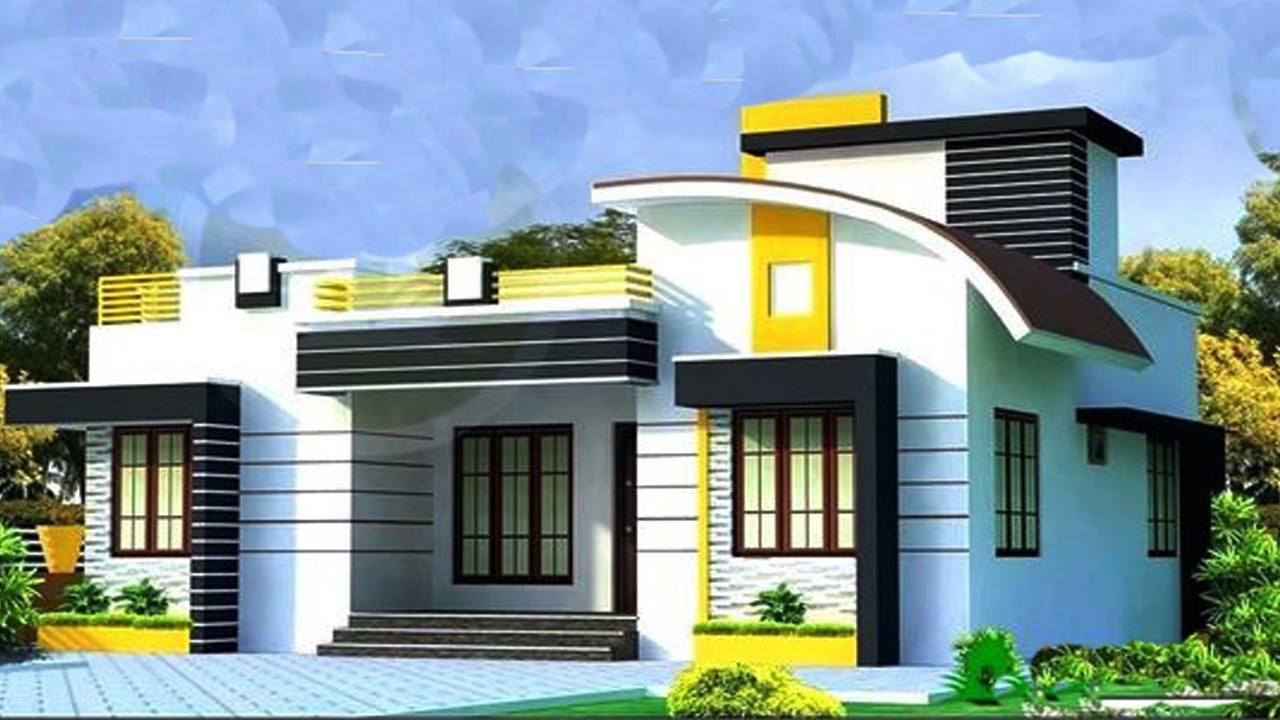 তাহকীক কর
سأل  الاسلام  خير  الطعم     عرفت تقرئس
جزاكم  الله
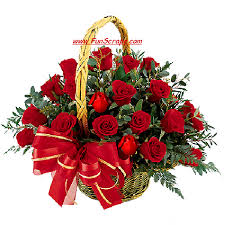 الي اللقاء